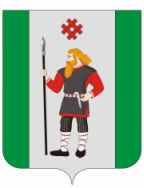 Об итогах социально-экономического развития Кудымкарского муниципального округа Пермского края за 2020 год
Апрель 2021
1
Демография
Средняя продолжительность жизни, лет
2
Характеристика хозяйствующих субъектов
Всего осуществляют деятельность на территории округа по состоянию на 01.01.2021 года - 364 субъекта хозяйственной деятельности
3
Производство товаров и услуг
4
Инвестиции
Инвестиции в основной капитал, тыс. руб.
Объем инвестиций в основной капитал  на душу населения, рублей
5
Основные параметры исполнения бюджета  
Кудымкарского муниципального округа Пермского края
Налоговые доходы
 86,4 млн. руб.
Расходы бюджета всего 1202,1  млн. руб.
Общегосударственные вопросы  96,4 млн. руб.
Доходы бюджета всего 1181,3 млн. руб.
Доходы в расчете на 1 жителя 54,0 тыс. руб.
Национальная оборона   1,8 млн. руб.
Национальная безопасность  27,8 млн. руб.
Бюджет
Национальная экономика   238,5 млн. руб.
Неналоговые доходы
 10,3 млн. руб.
ЖКХ 125,1 млн. руб.
Образование 548,0 млн. руб.
Культура, кинематография 68,5 млн. руб.
Безвозмездные поступления
1084,5 млн. руб.
Расходы в расчете на 1 жителя 54,9 тыс. руб.
Социальная политика   92,5 млн. руб.
Физическая культура и спорт 1,4 млн. руб.
СМИ 2,1 млн. руб.
6
Исполнение бюджета Кудымкарского МО ПК за 2020 год по расходам тыс.руб.
7
Национальные проекты
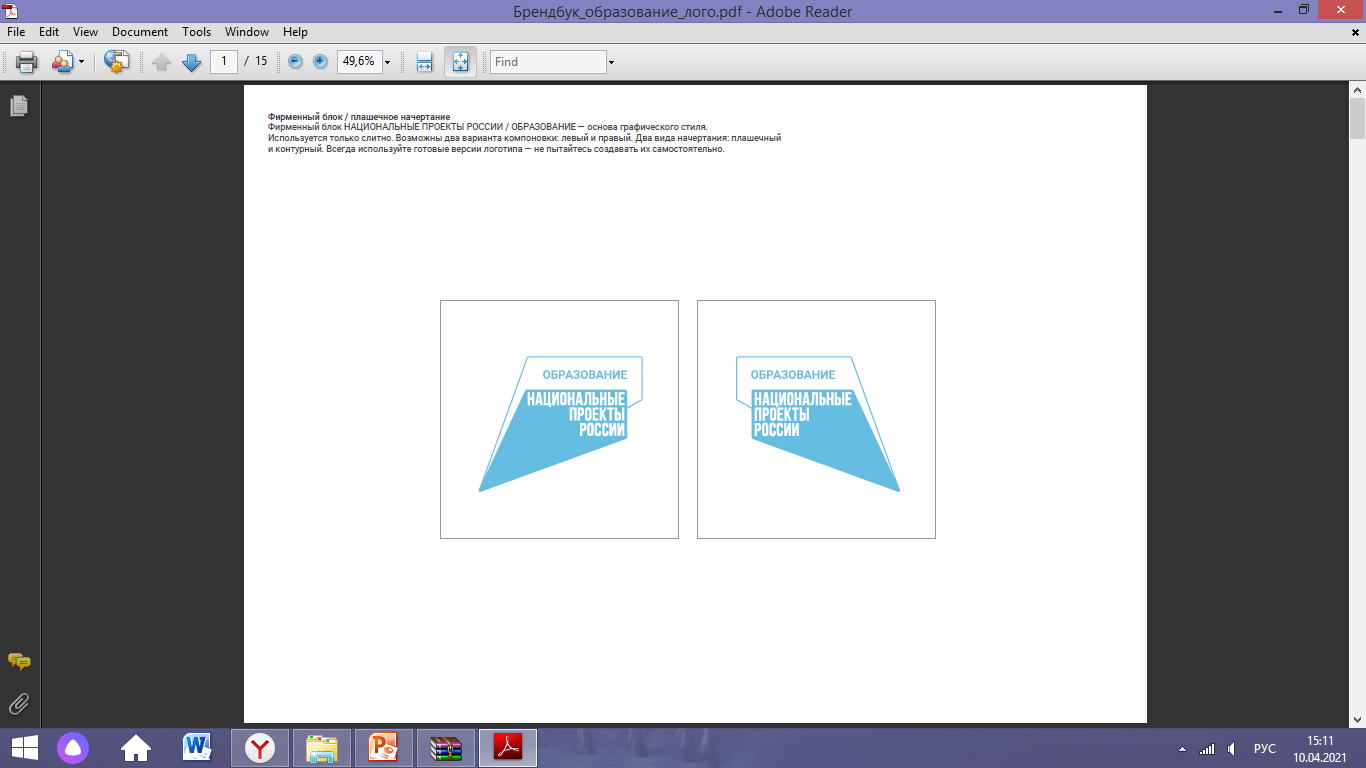 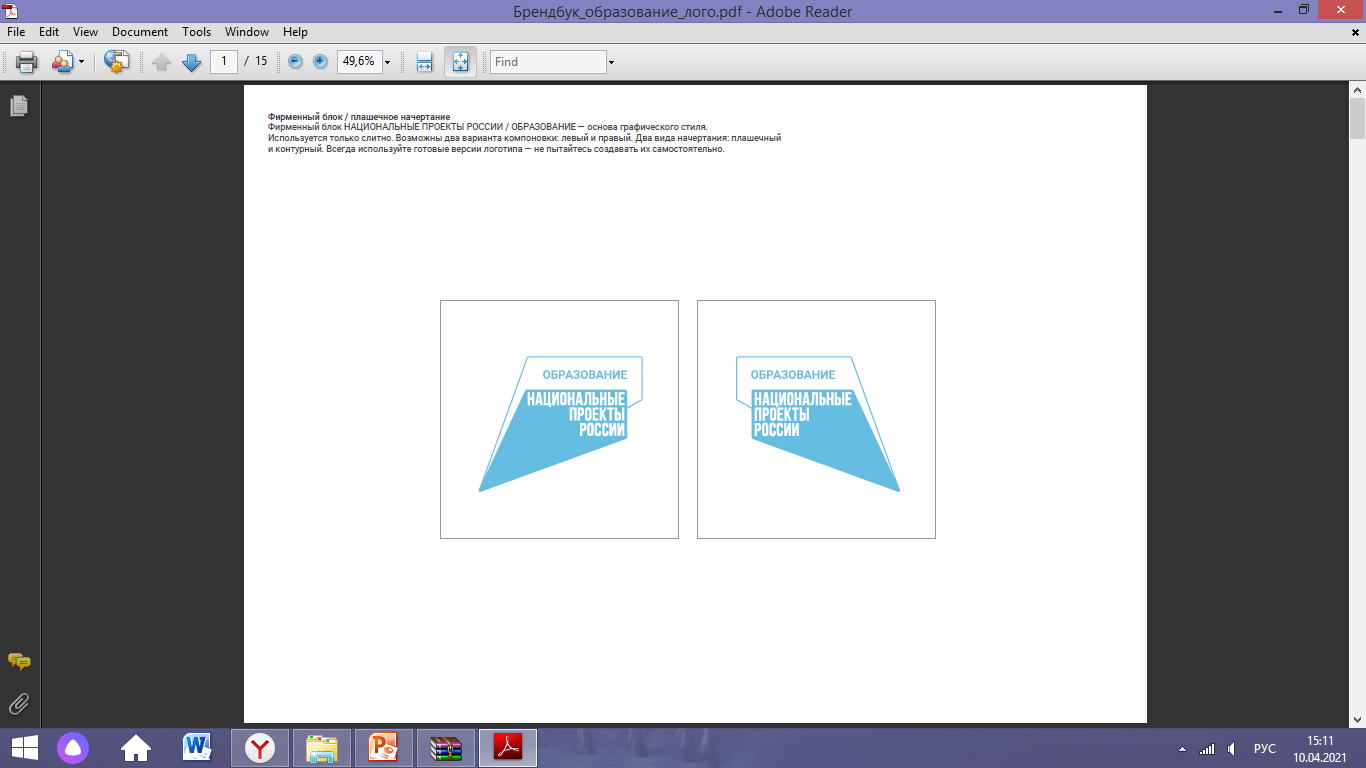 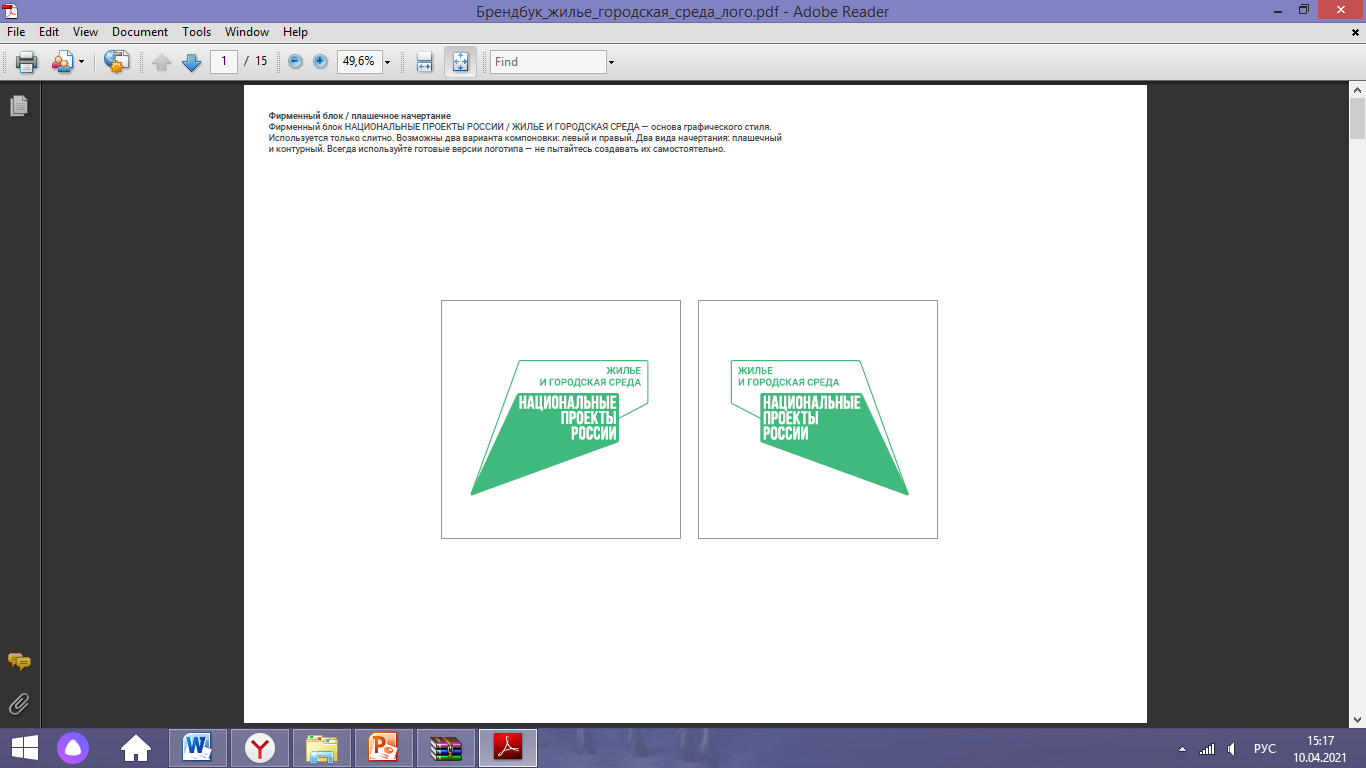 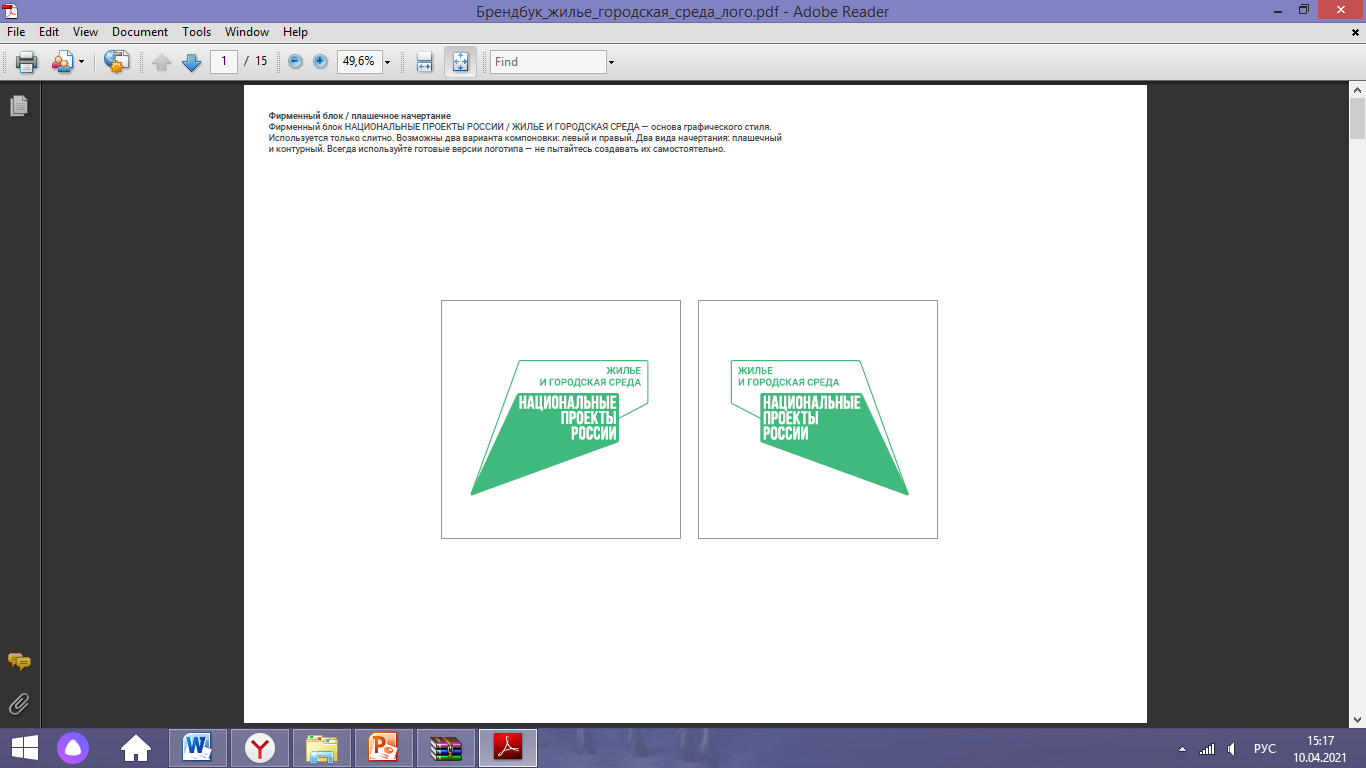 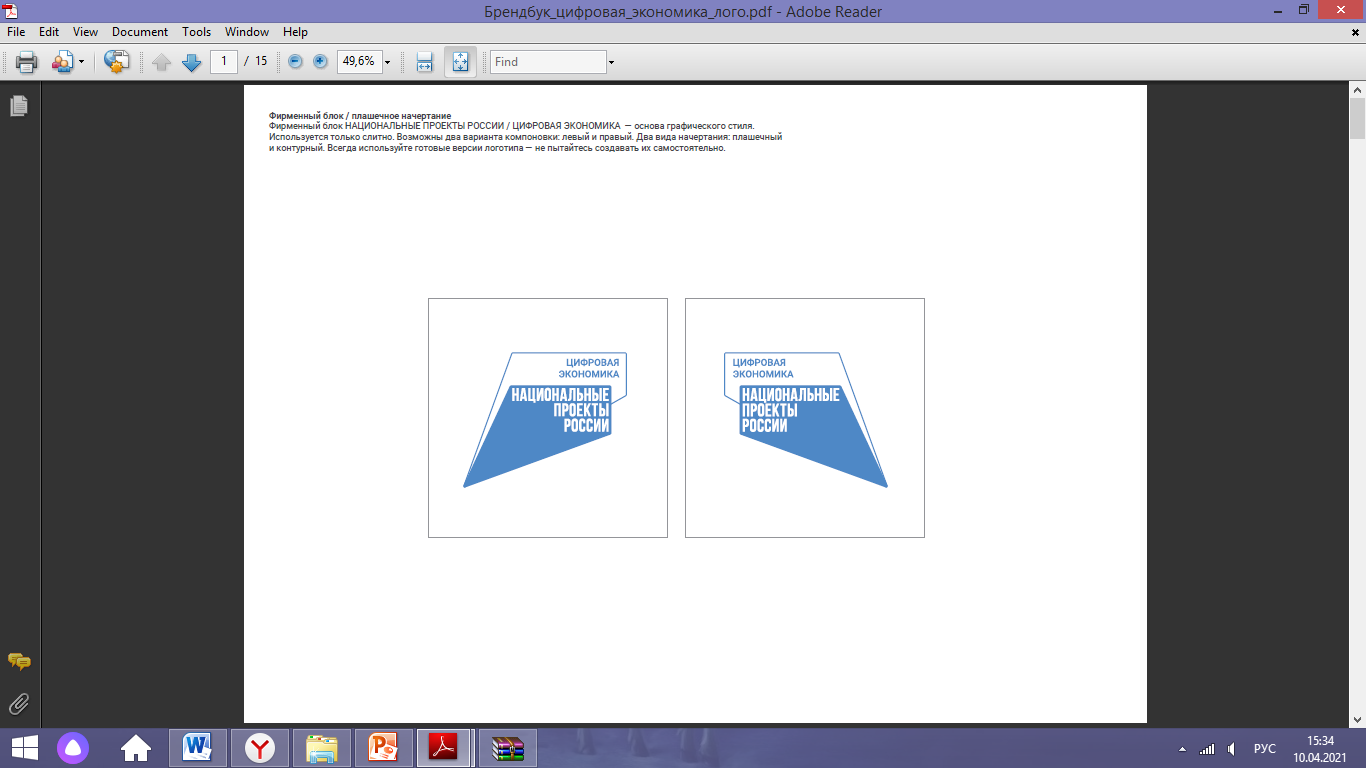 8
Среднемесячная численность работающих, чел.
Среднемесячная заработная плата работников крупных и средних предприятий и некоммерческих организаций
112,3%
9
Среднемесячная численность работников организаций муниципальной формы собственности , чел.
10
Жилье
11
Социальная поддержка населения по оплате жилых помещений и коммунальных услуг
12
Спасибо за внимание!
13